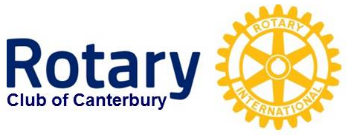 Growing up in a country town
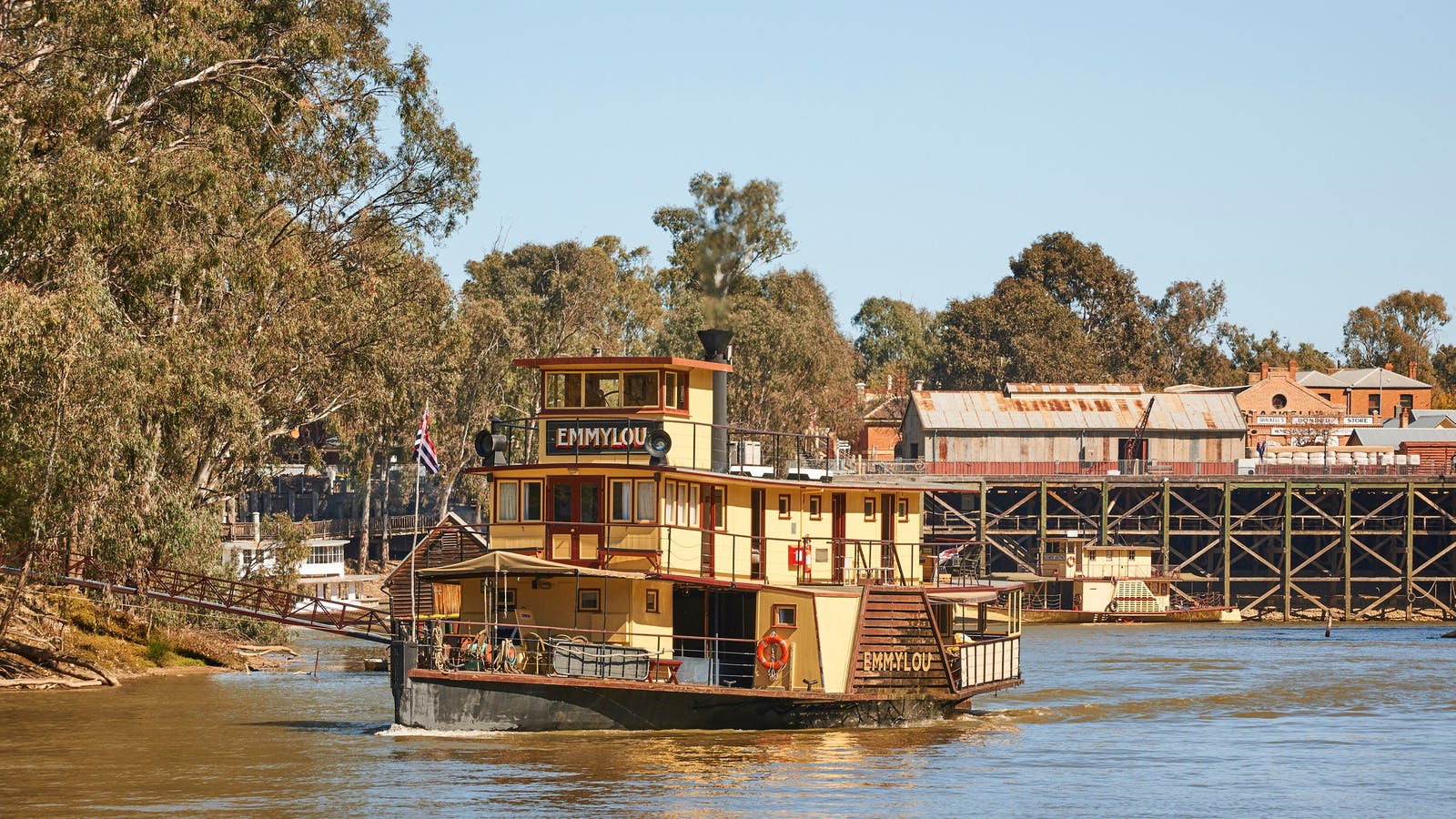 Echuca on the Murray
1
Rotary Club of Canterbury: Let's Stay Connected Project
[Speaker Notes: https://www.visitvictoria.com/regions/the-murray/things-to-do/tours/cruises-and-boat-tours/murray-river-paddlesteamers-echuca]
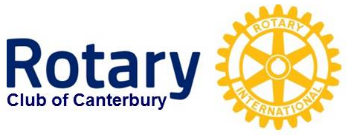 Hello

My name is Anne and I’m a member of the Rotary Club of Canterbury in Melbourne, Australia.

I’ve written this book based on my memories of growing up in a country town in the state of Victoria.

I hope you enjoy my story and it prompts you to recall happy moments from your childhood. I really enjoyed preparing it. 

Kindest regards

Anne
Rotary Club of Canterbury: Let's Stay Connected Project
2
[Speaker Notes: https://en.wikipedia.org/wiki/Echuca]
Where is Echuca?
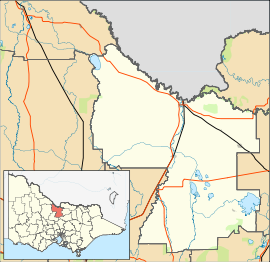 Echuca is situated just over 200 kilometres north of Melbourne, on the Murray River.
Rotary Club of Canterbury: Let's Stay Connected Project
3
[Speaker Notes: https://en.wikipedia.org/wiki/Echuca]
A Post War Baby
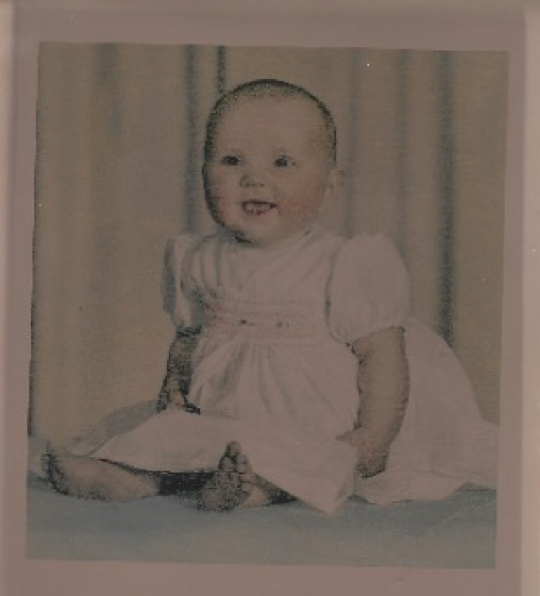 I was among the early ‘baby boomers’, being born in 1946 in Echuca.

I was named Anne and I am the eldest of a family of four children – three girls and a boy.
4
Rotary Club of Canterbury: Let's Stay Connected Project
[Speaker Notes: Photo supplied by author]
My Siblings
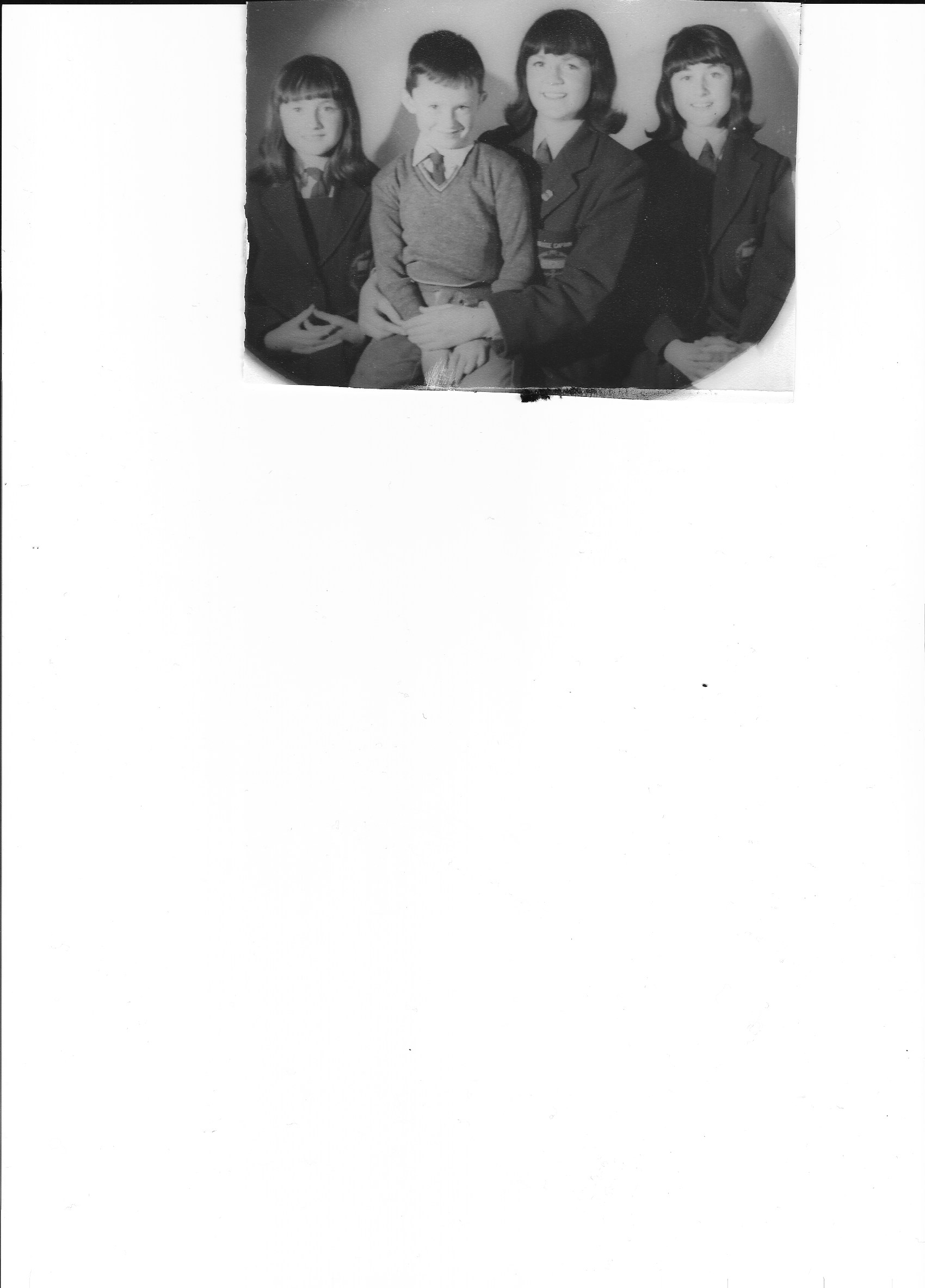 I have two sisters, Caryl and Ailsa and a brother Bryan. There is a total of ten years separating us.
5
Rotary Club of Canterbury: Let's Stay Connected Project
[Speaker Notes: Photo supplied by author]
My Siblings
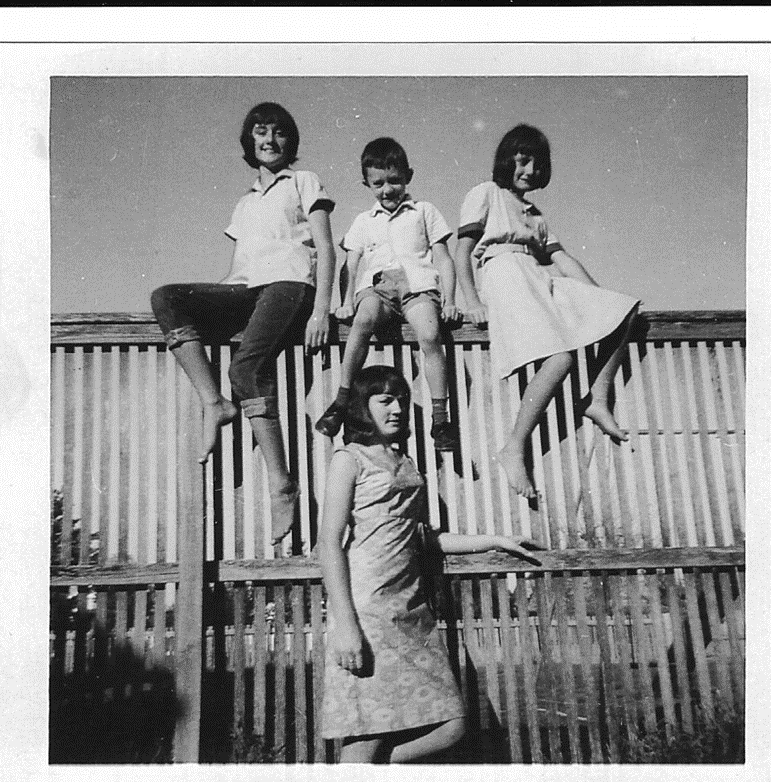 We loved to get into mischief, especially climbing the back fence.
Rotary Club of Canterbury: Let's Stay Connected Project
6
[Speaker Notes: Photo supplied by author]
HOME
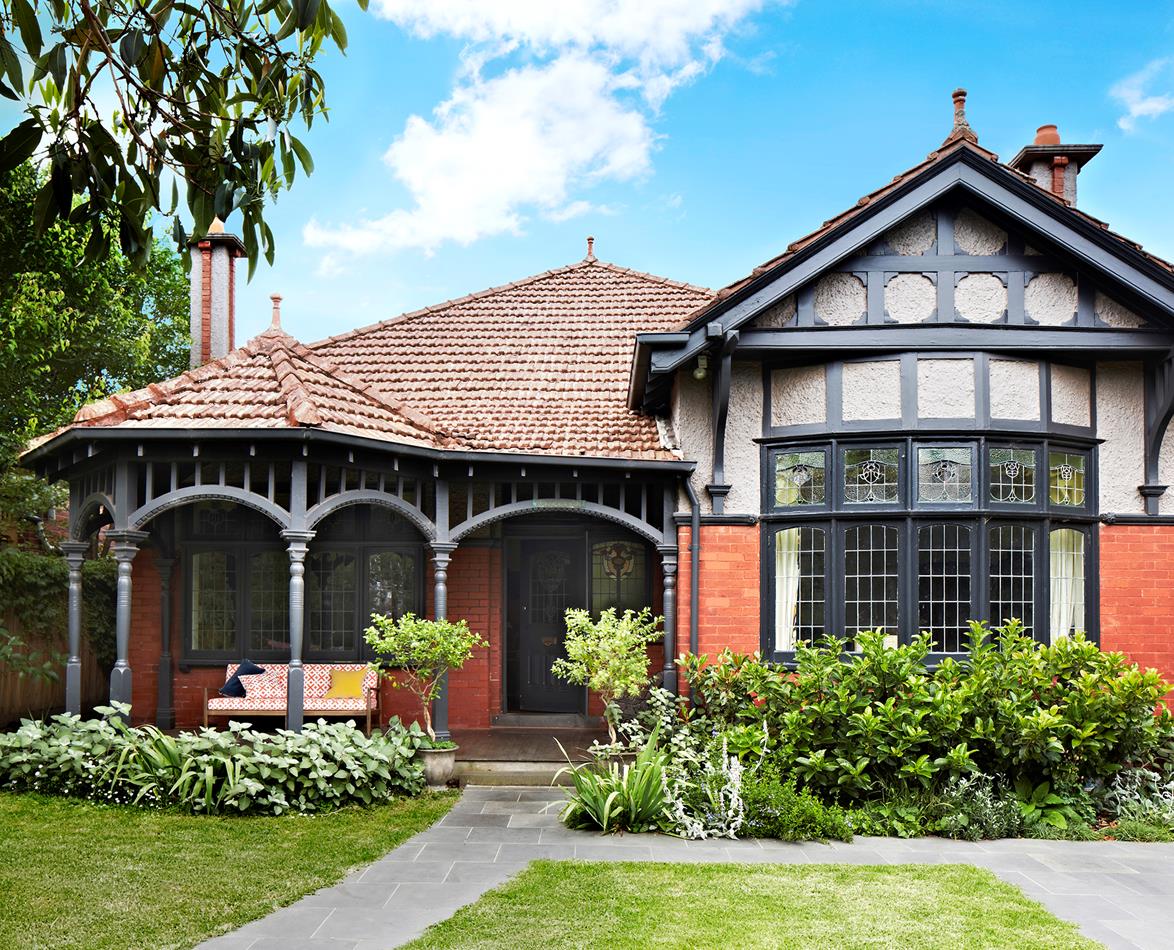 We were lucky enough to grow up in a large Victorian home, with a return verandah, which went some way to shielding us from the harsh summer sun (not so warm in winter though).
Rotary Club of Canterbury: Let's Stay Connected Project
7
[Speaker Notes: https://www.homestolove.com.au/gallery-georgies-elegant-federation-house-renovation-1692]
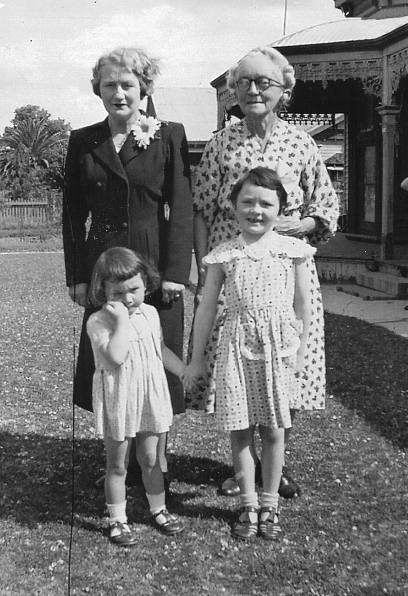 An Extended Family
My Dad, Mum and I initially shared the house with my paternal grandmother and one of dad’s younger sisters.  
Nanna had a maid who came in everyday and her husband was the gardener and odd job man. 
Later Dad’s sister married, and Nanna moved to live with one of her daughters in Melbourne.
Rotary Club of Canterbury: Let's Stay Connected Project
8
[Speaker Notes: Photo supplied by author]
Hazy Memories
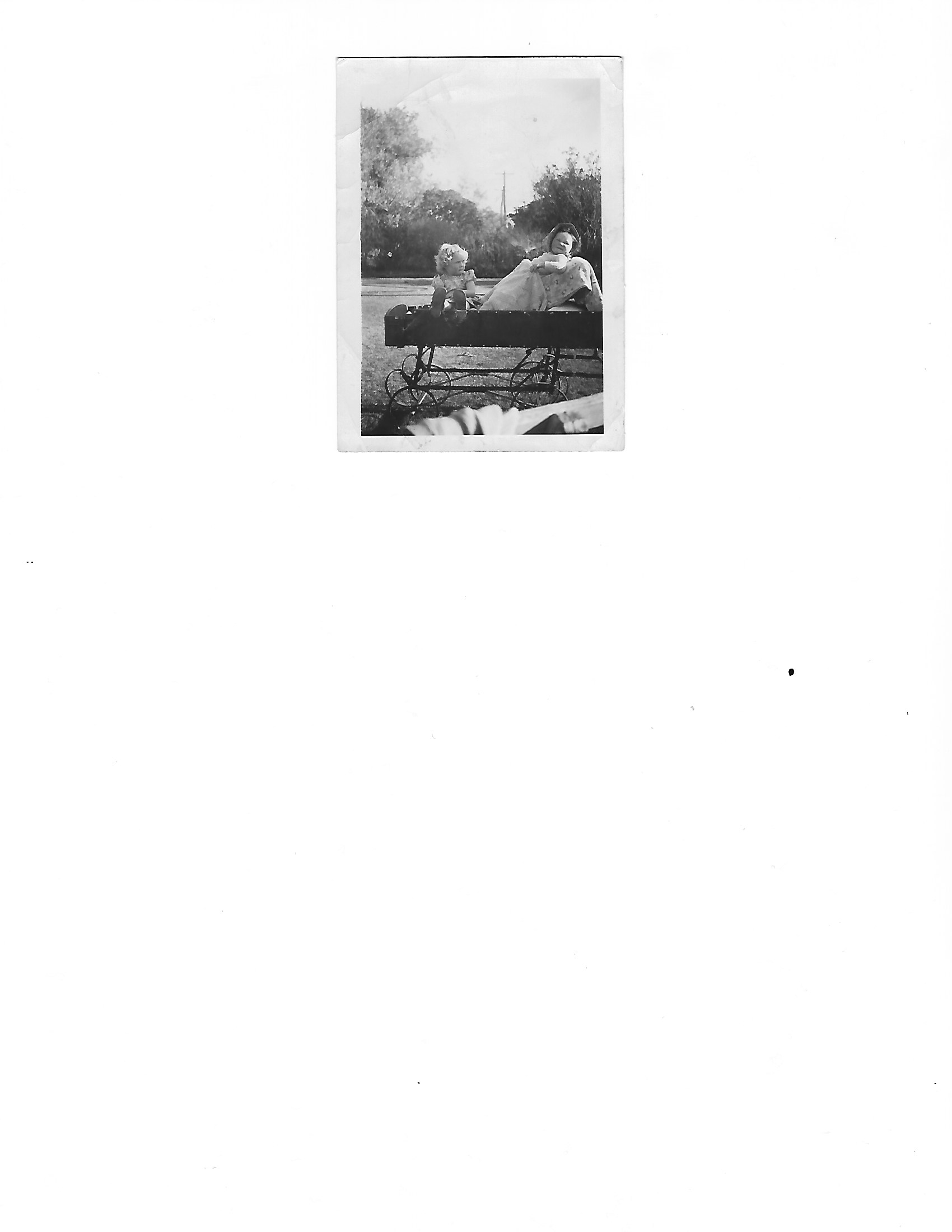 When I was thirteen months old, x-rays revealed I had been born with a dislocated hip. 
I was placed in a “frog” plaster for 10 months and lived in a specially made extended pram. 
Later I had calipers fitted as I learned to walk and play again.
Rotary Club of Canterbury: Let's Stay Connected Project
9
[Speaker Notes: Photo supplied by author]
House Fittings
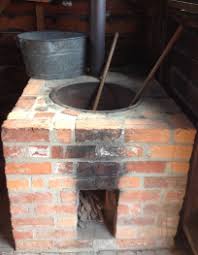 Our house was built in the late 1800’s. There was a very grand verandah and large rose gardens which accommodated my grandfather’s prize roses.

But some things were very old-fashioned – an outside toilet, a copper for washing and a chip heater in the bathroom.
Rotary Club of Canterbury: Let's Stay Connected Project
10
[Speaker Notes: https://sovereignhilledblog.com/2016/04/22/in-praise-of-washing-machines/]
House Fittings
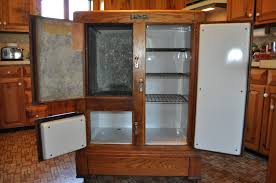 The ice chest and the safe with fly-wire protection were both in the large kitchen.  Hot water for the dishes came from a small electric heater above the sink.
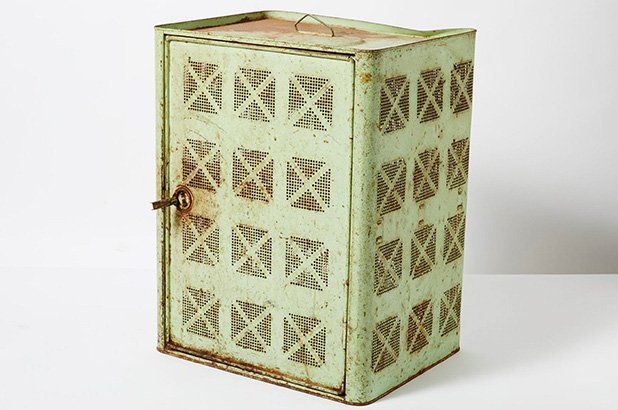 Rotary Club of Canterbury: Let's Stay Connected Project
11
[Speaker Notes: https://blogs.sydneylivingmuseums.com.au/cook/curious-and-curiouser/meat-safe/

http://www.antiques.com/classified/1119271/Antique-Baldwin-Refrigerator-Co--Antique-Ice-Chest]
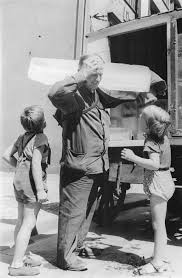 Tradesmen and Shopkeepers
The iceman came each day - he carried the blocks on his shoulder with an old sack for protection.
12
Rotary Club of Canterbury: Let's Stay Connected Project
[Speaker Notes: https://www.wikiwand.com/en/Iceman_(occupation)]
Tradesmen and Shopkeepers
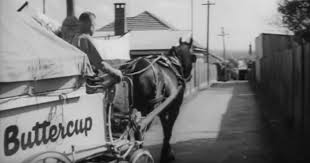 The baker with his horse and cart came down the back lane. His loaves were in a basket and we could choose either a high tin or sandwich loaf. 
Fresh milk was delivered daily the same way.
I used to love fresh bread with cold dripping from the roasting pan and lots of salt and pepper.
Rotary Club of Canterbury: Let's Stay Connected Project
13
[Speaker Notes: https://startsat60.com/media/opinion/remember-when-fresh-bread-and-milk-were-delivered-to-your-door]
Tradesmen and Shopkeepers
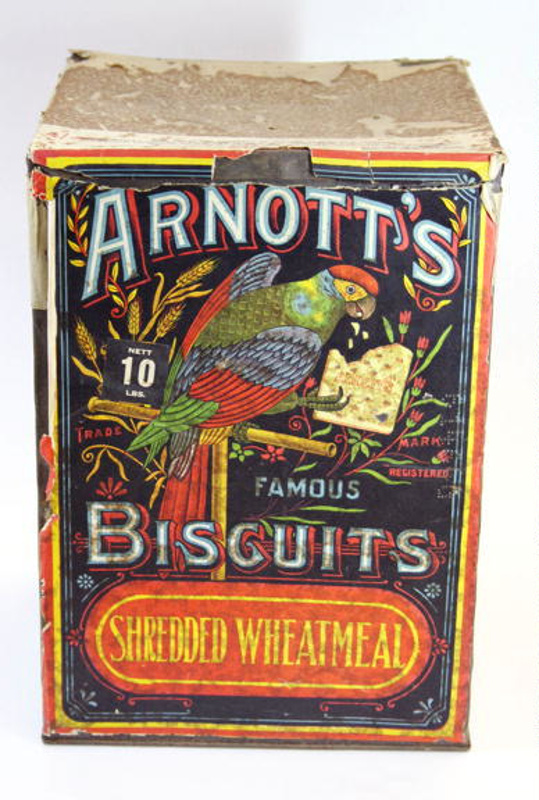 The grocer would telephone each Thursday for my mother’s order and deliver it on the Friday.

My treat was three pence worth of broken biscuits.
Rotary Club of Canterbury: Let's Stay Connected Project
14
[Speaker Notes: https://ehive.com/collections/4907/objects/507762/tin-arnotts-biscuits]
Tradesmen and Shopkeepers
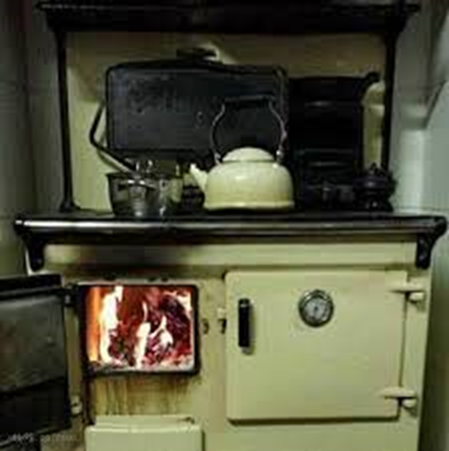 Looking back, the number of grocery items was limited, but we did rely so much more on home baked goods.

Mum was a great cook, using the wood fired stove.
Rotary Club of Canterbury: Let's Stay Connected Project
15
[Speaker Notes: https://www.google.com/search?q=olden+days+coal+stoves&rlz=1C1ASUT_enAU843AU843&sxsrf=ALeKk01iP6BPq3NzqNhGZ5RVxtdHNu1ZHw:1597804229995&tbm=isch&source=iu&ictx=1&fir=06DTEyhcvi2XwM%252Cjo6rcmLbiFzOeM%252C_&vet=1&usg=AI4_-kSC5xArVd0xKcyHJhSBIbQuol9dzA&sa=X&ved=2ahUKEwjYqLLMnKbrAhV_xzgGHZRmCbsQ9QEwB3oECAYQIw&biw=1366&bih=625#imgrc=AaSDDjRatu4BHM]
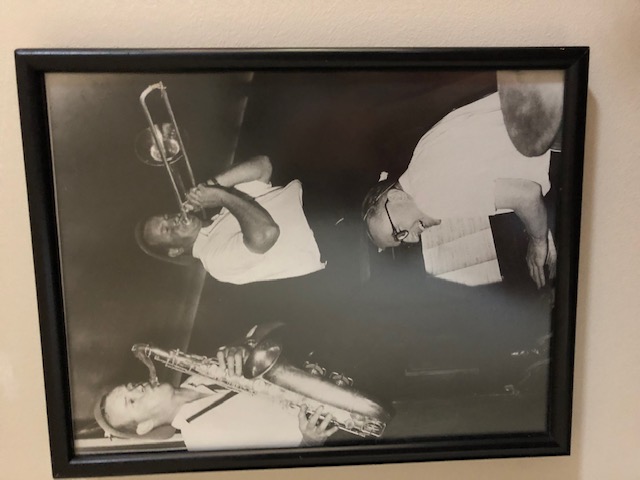 My Dad
My Dad had an accounting practice and walked or rode his bike to work each day.

He was an accomplished musician.  His principal skill was at the piano, he also played the drums, the guitar, the ukulele and the xylophone.
Rotary Club of Canterbury: Let's Stay Connected Project
16
[Speaker Notes: Photo supplied by the author]
My Mum
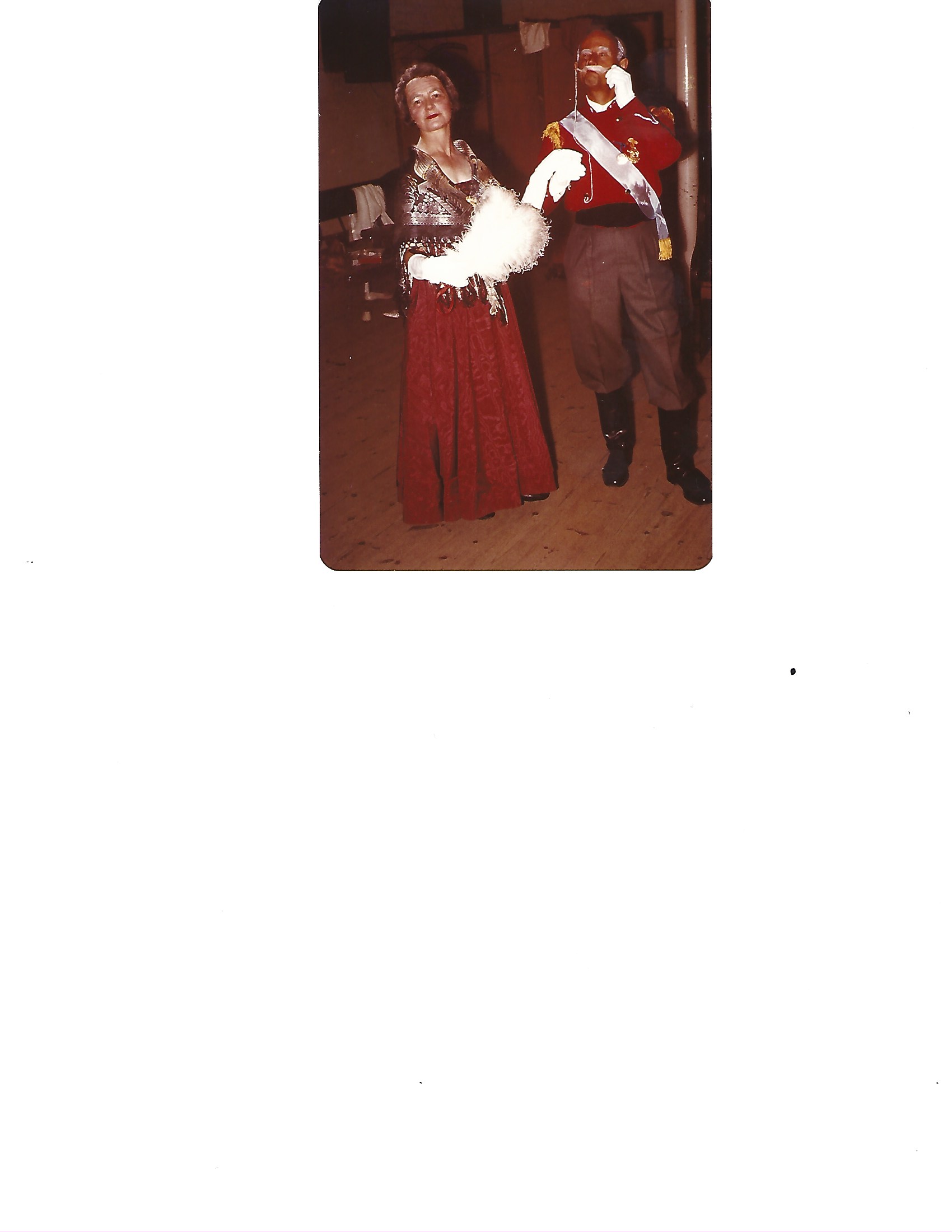 Mum busied herself with household duties and roles on the Baby Health Centre Committee, the Catholic Women’s League and on school committees. 

She reveled in depicting roles in the Echuca Drama Group. She frequently had the lead role in productions and won regional and State awards for her performances.
Rotary Club of Canterbury: Let's Stay Connected Project
17
[Speaker Notes: Photo supplied by the author]
Autographs
Bert Newton and Jack Davey
I also have an autograph book from those days featuring famous vocalists who would tour country centres and sing with Dad’s band.
Rotary Club of Canterbury: Let's Stay Connected Project
18
[Speaker Notes: Photos supplied by the author]
More Extended Family
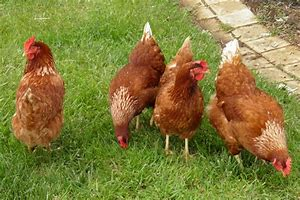 Eventually the land at the back of the house was subdivided.
One of Dad’s sisters, her husband and young son built a new home and came to live there. 


It was exciting as they kept chooks and had a dog.
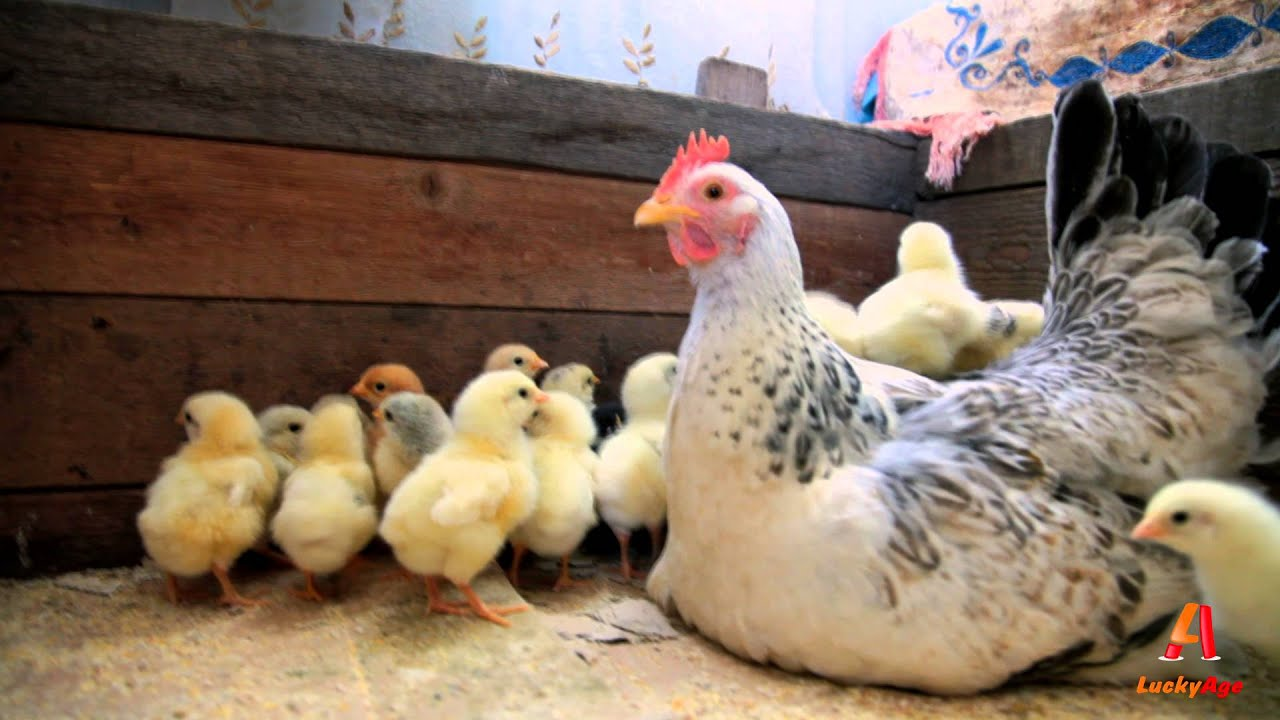 Rotary Club of Canterbury: Let's Stay Connected Project
19
[Speaker Notes: https://thesunpapers.com/2017/01/25/presentation-on-examining-backyard-chickens-taking-place-in-cherry-hill-on-feb-20/
https://i.ytimg.com/vi/93VnfdBgn1M/hqdefault.jpg]
Schooldays 1951-1963
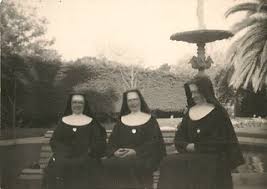 I attended the same school for the thirteen years of my education. 
It was The Brigidine Convent called St Joseph’s College.  
We were taught principally by nuns.
Rotary Club of Canterbury: Let's Stay Connected Project
20
[Speaker Notes: Photos provided by the author]
Schooldays 1951-1963
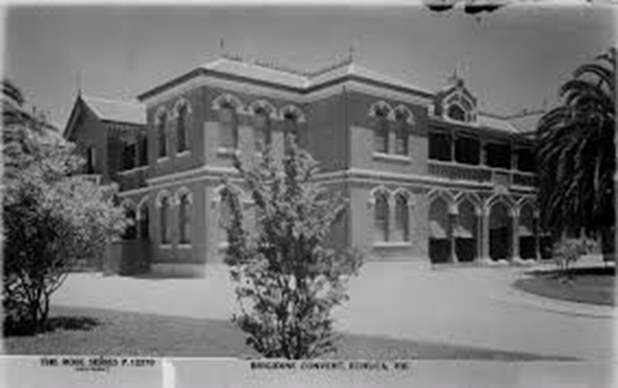 The main building was built by Henry Hopwood known as Echuca’s founder. 
He operated a lucrative ferry business on the closest point of the Murray River to Melbourne.
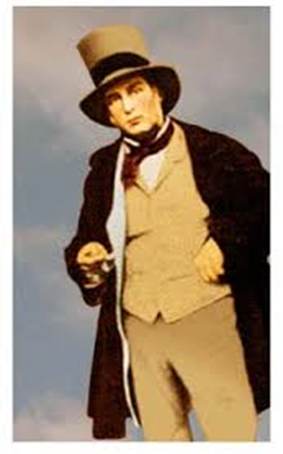 Rotary Club of Canterbury: Let's Stay Connected Project
21
[Speaker Notes: Photo of St Joseph's College supplied by the author.
https://www.boltonrevisited.org.uk/p-henry-hopwood.html]
The Convent
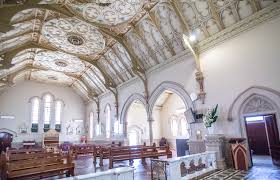 Here is the Chapel at St Josephs and the front of the College. 
The buildings and gardens were really beautiful.
22
Rotary Club of Canterbury: Let's Stay Connected Project
[Speaker Notes: https://www.sje.vic.edu.au
https://www.sje.vic.edu.au/architecture/]
Schooldays
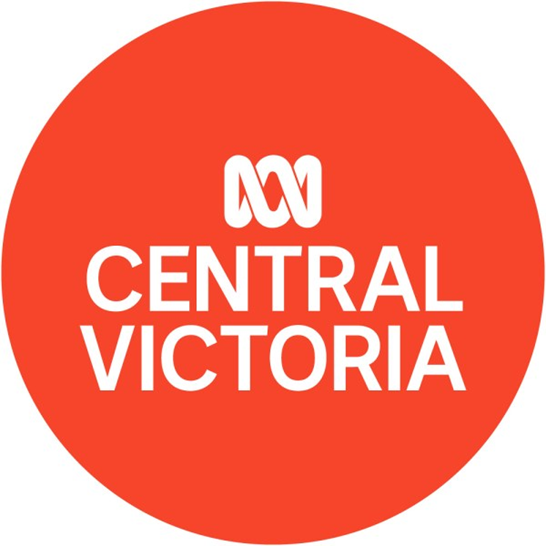 I walked or rode my bike, slightly over a mile, to school each day.  Through primary school I rode home for lunch. 
Lunch was always accompanied by the 1pm news from the ABC.
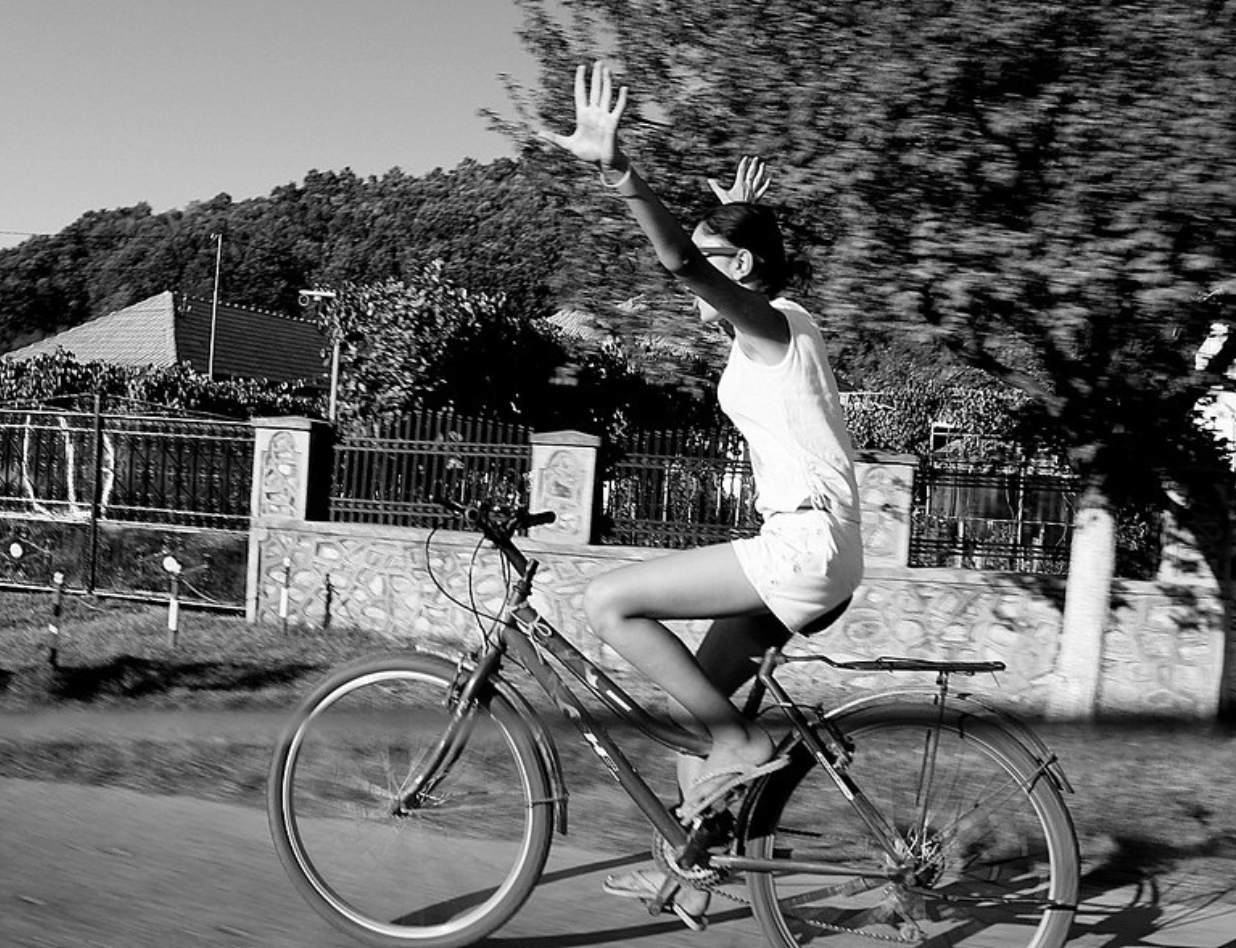 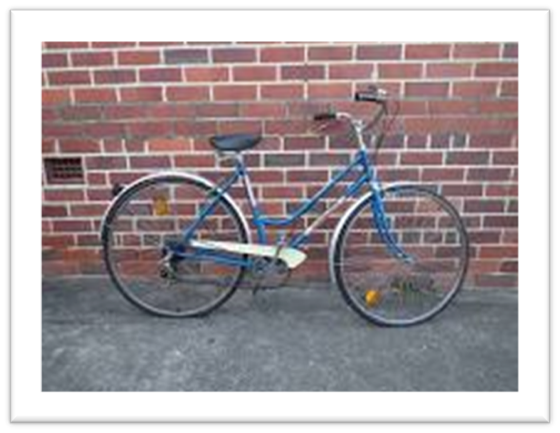 23
Rotary Club of Canterbury: Let's Stay Connected Project
[Speaker Notes: https://www.abc.net.au/radio/centralvic/contact-us/
https://www.flickr.com/photos/free-stock/8425146207/in/photostream/
https://www.ebay.com.au/itm/Vintage-Malvern-Star-Bicycles-/282442553516]
Schooldays
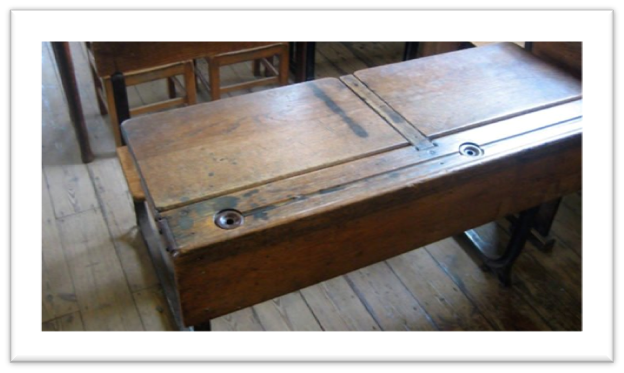 At school I started writing on a slate with chalk, then moved to pencil and paper and then nibbed pens dipped in inkwells.  
One of my roles was to clean the inkwells from our desks, on a weekly basis.
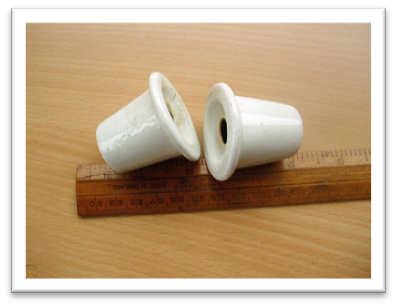 Rotary Club of Canterbury: Let's Stay Connected Project
24
[Speaker Notes: https://startsat60.com/media/opinion/nostalgia/old-school-desks-inkwell-remember

https://www.worthpoint.com/worthopedia/ceramic-school-desk-inkwells-1920s-1775227180]
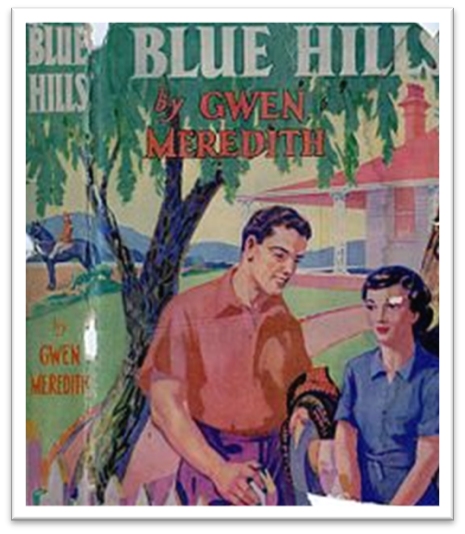 Schooldays
In the evening we listened to  “Blue Hills” – a long running radio serial.
Blue Hills, created and written by Gwen Meredith, is an Australian radio serial about the lives of families, set in a fictional typical Australian country town called Tanimbla.
Rotary Club of Canterbury: Let's Stay Connected Project
25
[Speaker Notes: https://en.wikipedia.org/wiki/Blue_Hills_(radio_serial)]
Schooldays
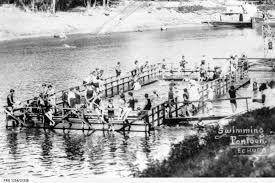 My schooldays were happy, and I enjoyed all aspects of my education.

Sport was a good part of the curriculum and I loved athletics, playing on the school tennis courts and swimming lessons at the pontoon on the river.
Rotary Club of Canterbury: Let's Stay Connected Project
26
[Speaker Notes: https://www.facebook.com/pg/LostEchucaMoama/photos/?tab=album&album_id=669870236364602]
Schooldays
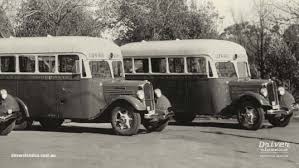 St Joseph’s College was also a boarding school and students who boarded came from Hay, Deniliquin, Cobram and much further afield. 
Kids travelled by bus and train from other local townships such as Rochester, Gunbower, Lockington, Tongala, Kyabram and Mathoura.
Rotary Club of Canterbury: Let's Stay Connected Project
27
[Speaker Notes: https://www.driverbuslines.com.au/about-us/company-history]
Recreation and Fun
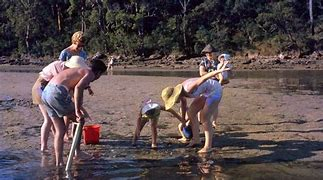 These are some of the things I remember from my childhood:
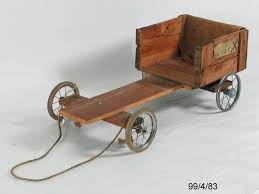 We had to take salt to the sandbank to get rid of the leeches that stuck to us.
Rotary Club of Canterbury: Let's Stay Connected Project
28
[Speaker Notes: https://collection.maas.museum/object/167251
http://sstb2007.blogspot.com/2012/11/pittwater-palm-beach-and-balmoral.html]
Recreation and Fun
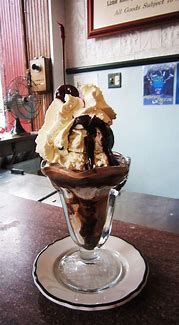 Our favourite take-a-way food was sixpence worth of fish and chips after a hard day at the river!!!
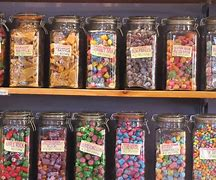 I also loved having a chocolate sundae from the Tarax bar.

But my favourite treat was 3 pence worth of mixed lollies, including liquorice blocks – yum!!!
Rotary Club of Canterbury: Let's Stay Connected Project
29
[Speaker Notes: https://www.freepngimg.com/food/grocery/ratings/page/13
https://i.pinimg.com/originals/94/d8/e7/94d8e7698757ff797db4acc41f67059b.jpg]
School Holidays
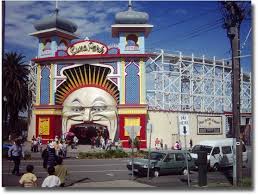 At least twice each year we travelled to Melbourne for fun-filled holidays. 
We stayed with our Grandmother and Grandfather who lived in Maribyrnong. 
We went to pantomimes and Luna Park in St Kilda.
Rotary Club of Canterbury: Let's Stay Connected Project
30
[Speaker Notes: https://www.family-getaways-melbourne.com/luna-park-melbourne.html]
School Holidays
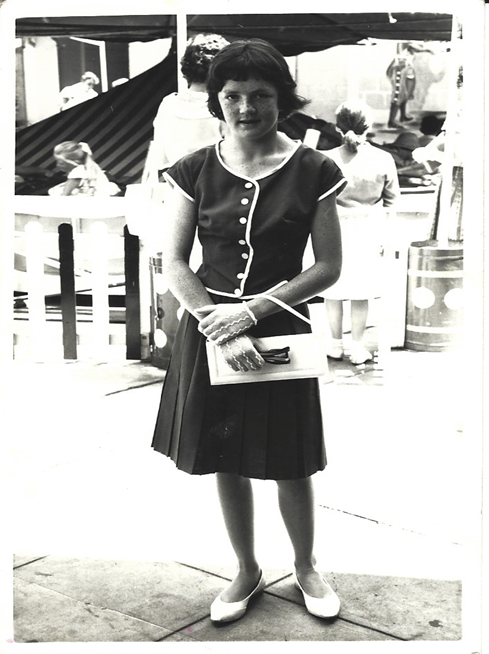 We had tram rides to the city, lunch at Russell St, Collins St or the Myer Mural Hall. 
We saw the Christmas Carnival on the Myer rooftop.
My favourite time was when we bought beautiful new clothes.
Rotary Club of Canterbury: Let's Stay Connected Project
31
Teenage Years
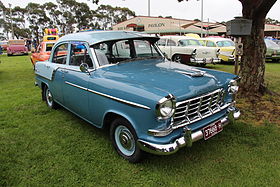 We still rode our bikes everywhere. 
Our first car came in 1959 and was an FC Holden.
The bike riding carnival and athletics all made weekends busy. 
We went to Saturday night dances with the current rock tunes; the fun didn’t kick off until the pubs closed in Moama, across the border, at 10pm.
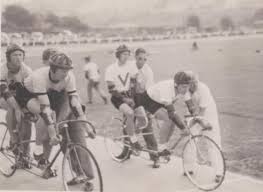 Rotary Club of Canterbury: Let's Stay Connected Project
32
[Speaker Notes: https://en.wikipedia.org/wiki/Holden_FC
Photo supplied by the author]
Final School Days
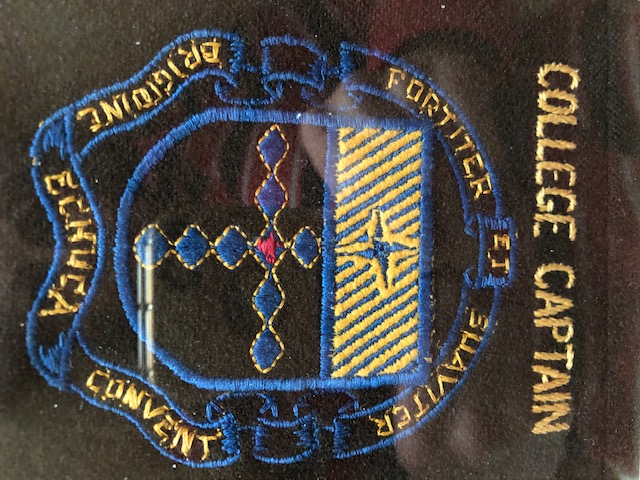 I was made a prefect and Captain of the School House “Kildare” in my Leaving year and School Captain in my Matriculation year.

 School classes got smaller and smaller in those final years (by then we had become co-ed) and there were only 10 of us in Matric.
Rotary Club of Canterbury: Let's Stay Connected Project
33
[Speaker Notes: Photo supplied by the owner]
Final School Days
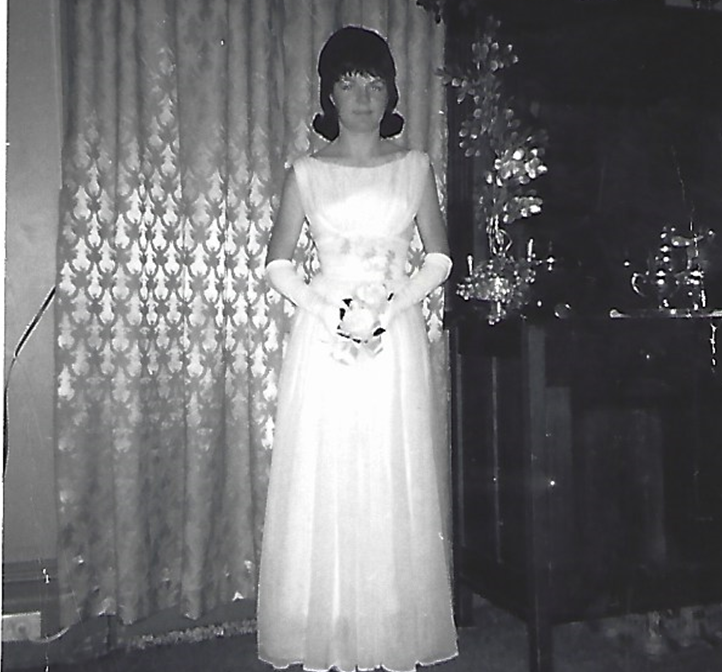 I was suspended twice in my senior years, once for wearing shorts in a Junior Olympics event. 
The second time was for refusing to do PE, along with my girlfriends, on our debutante day. 
This was the completion of my secondary schooling and I loved my first formal dress.
I moved to Melbourne to continue my education and here I am over 70 years later.
Rotary Club of Canterbury: Let's Stay Connected Project
34
[Speaker Notes: Photo supplied by the author]
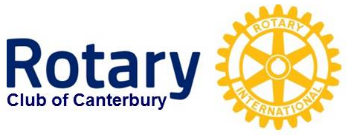 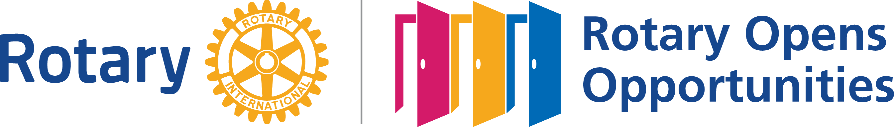 The Rotary Club of Canterbury “Let’s Stay Connected Project” has been developed as a response to an identified need within the Aged Care sector.
 
At times when it’s difficult to connect in person with family and friends, the Rotary Club of Canterbury has pleasure in offering you this booklet, designed to promote conversation, recollection and engagement for those who are in isolation and without their usual social activities.
 
The booklets have been designed for people in an aged care residence, village or at home to read by themselves, or to have a family or staff member share the booklet with them. 
 
You can download this and other booklets from the Rotary Club of Canterbury website (www.canterburyrotary.org).
 
Source references for this book are held at the Rotary Club of Canterbury. Contact president@caterburyrotary.org for further details.  
 
Material in this book was reproduced in accordance with Section 113F of the Copyright Act (1968).
Rotary Club of Canterbury: Let's Stay Connected Project
35
[Speaker Notes: https://en.wikipedia.org/wiki/Echuca]